Suspension bridge sign
Lack of suspension bridge sign
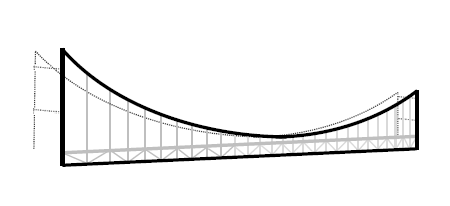 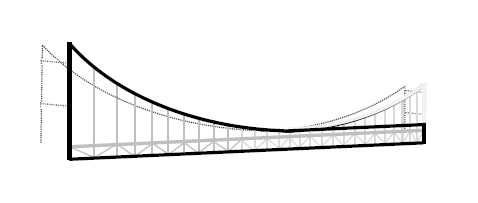 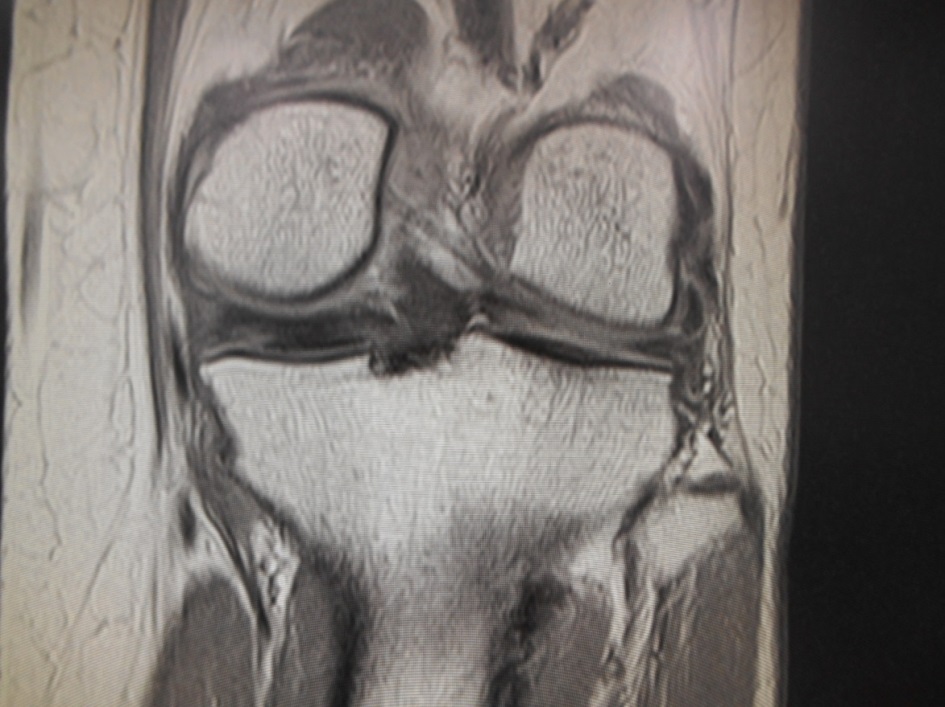 A
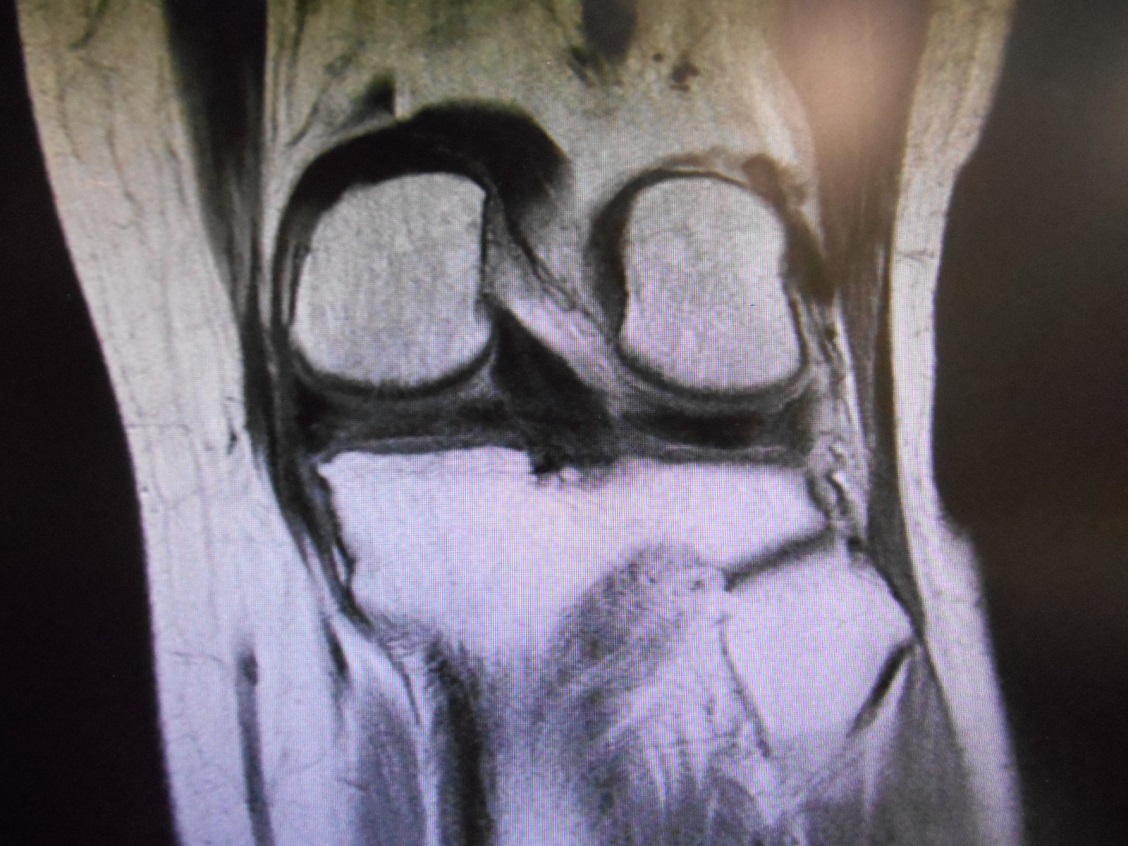 D
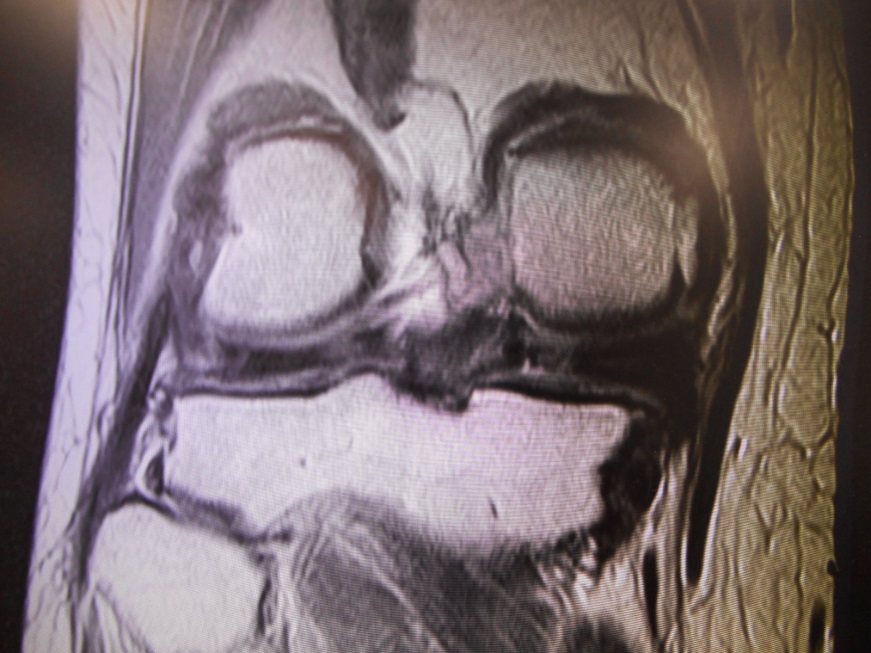 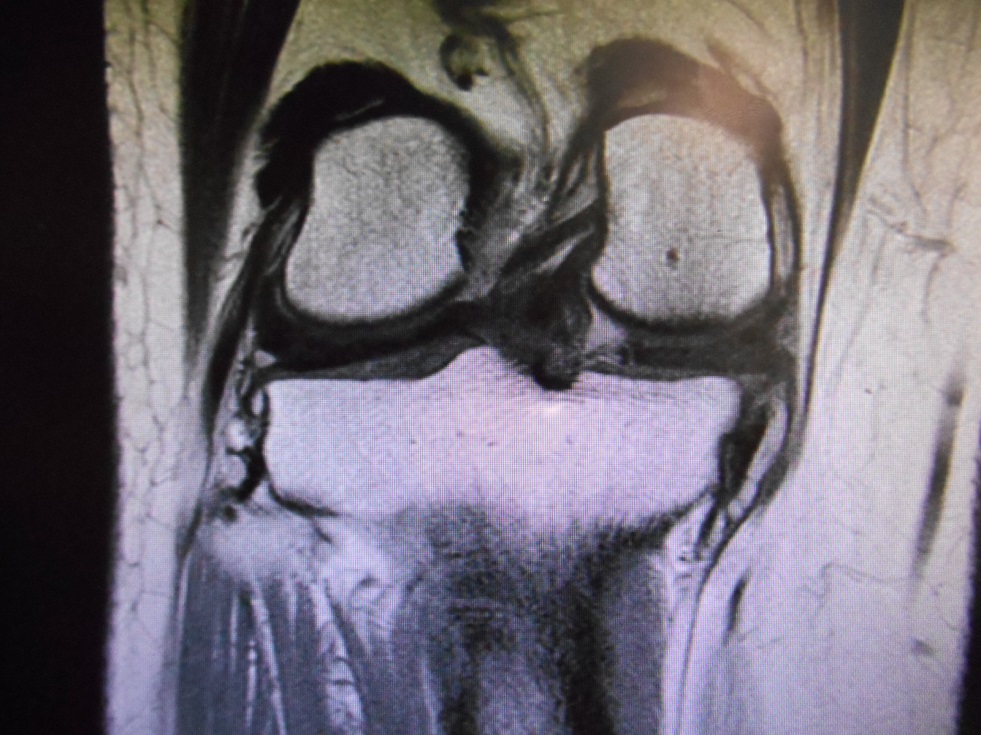 B
E
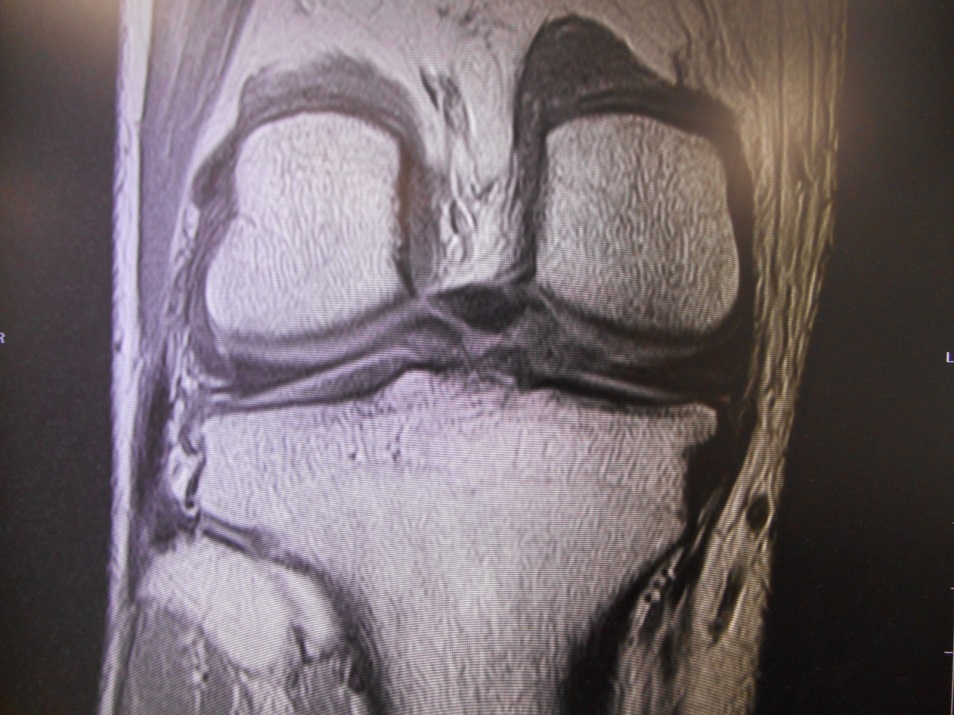 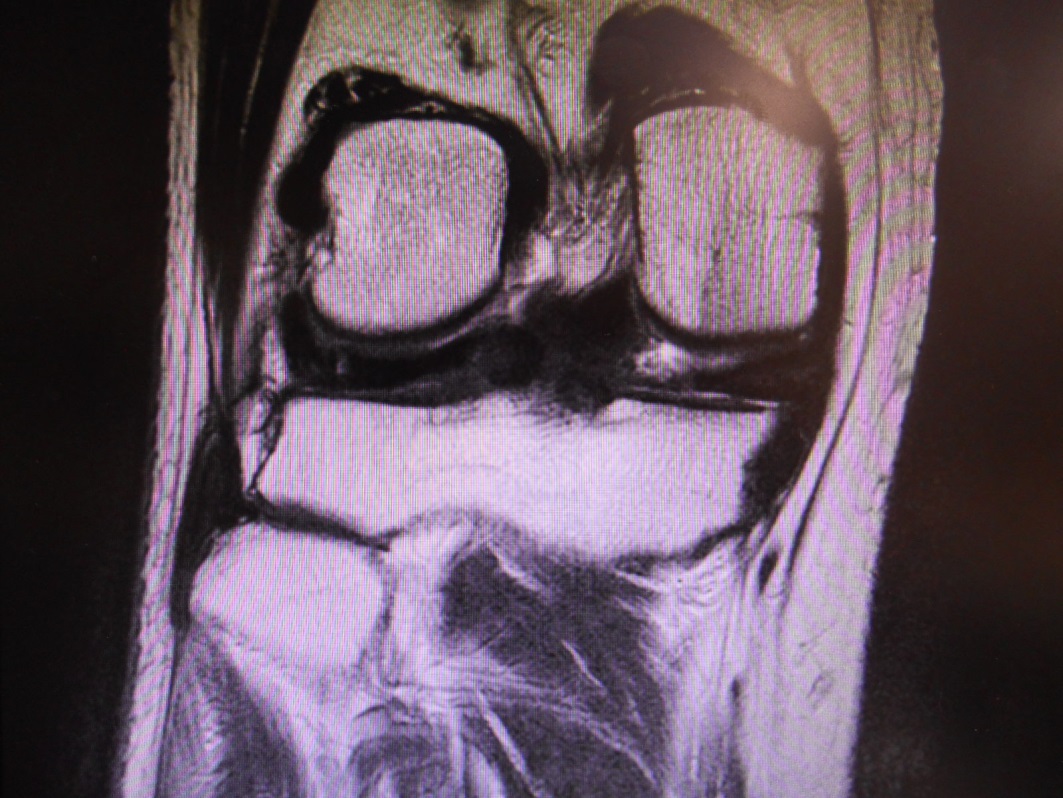 C
F
Figure 1